Building Membership Value through Connections and Engagement
Reginald J. Henry, CAE (Reggie)
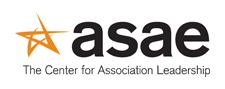 Phone:	(202) 326-9547
Email:	reggie@asaecenter.org
Web Site:	http://www.asaecenter.org
Twitter:	@ReggieHenry
Why is Member Engagement Important?
Involved members don’t drop out

Meaningful connections and experiences for your members will keep them coming back

It costs five to six times more to recruit a new member than it does to keep an existing one


From 199 Ideas: Member Service and Engagement, published by ASAE (2011)
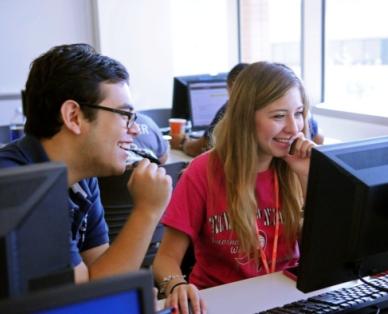 [Speaker Notes: From: 199 Ideas: Member Service and Engagement, published by ASAE (2011)]
What is Engagement?
Member engagement is the result of a member investing time and/or money with the association in exchange for value. The more of these precious resources they invest, the more engaged they are.
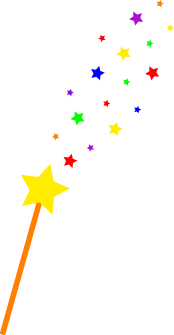 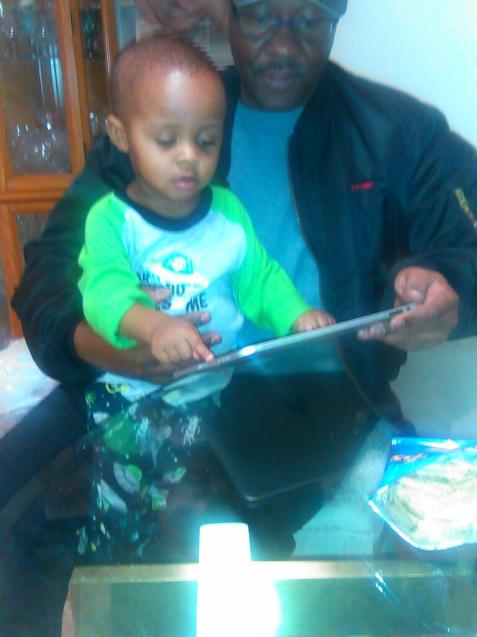 “any sufficiently advanced technology is indistinguishable from magic.”
We now have sufficiently advanced technology
Sir Arthur Charles Clarke
co-writer of the screenplay for the movie 2001: A Space Odyssey
NEWS FLASH!!
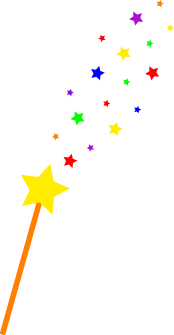 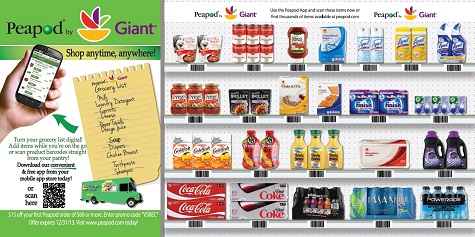 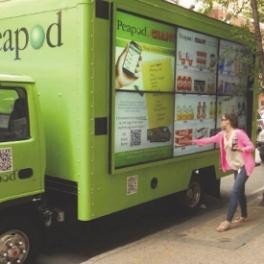 We now have sufficiently advanced technology
a "real" food truck!
[Speaker Notes: So what does technology magic look like?]
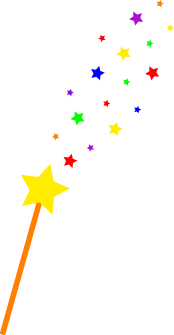 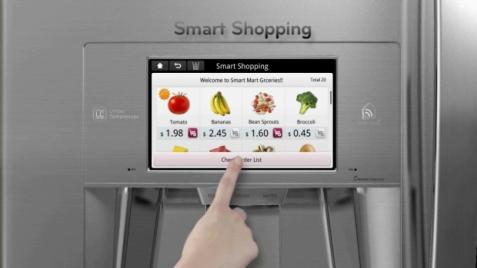 a really "smart" refrigerator
We now have sufficiently advanced technology
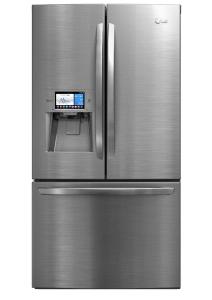 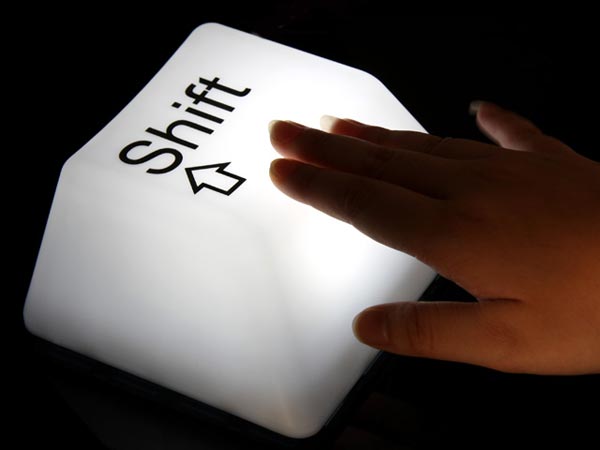 ©NAIOP 2013
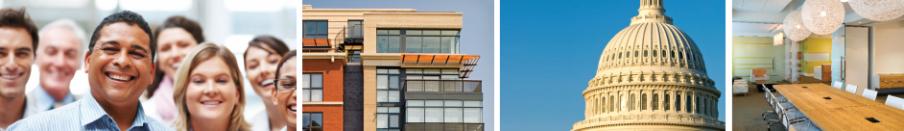 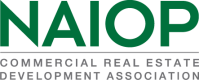 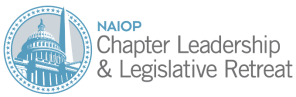 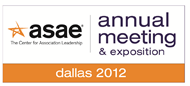 [Speaker Notes: The amount of fundamental change to our basic understanding of what “computing” means, how “computing” happens, and who and what drives innovation in that space, is staggering.  In fact, I've seen more significant technology change in the last 5 years, than in the previous 20 years.  It demands a shift, a significant shift, in how we think about technology today.  Examples – mobile, social networking, location awareness, cloud computing, etc.]
What is Member Engagement?
Member engagement is the result of a member investing time and/or money with the association in exchange for value. The more of these precious resources they invest, the more engaged they are.
David Gammel, Executive Director
Entomological Society of America
Value is Different for Different Members
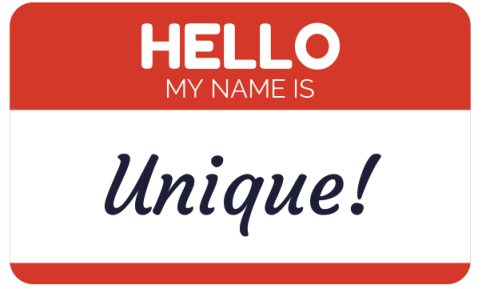 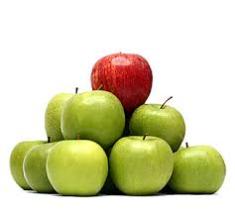 Value is Different for Different Members
They don't all want the same apple....
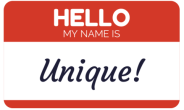 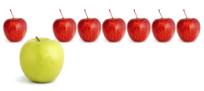 ...in fact, they might not even want apples!
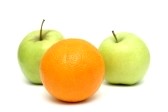 Membership Value
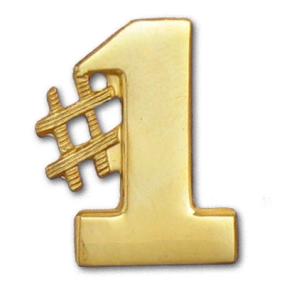 The number one reason individuals or companies join an association is because they believe the association will help them solve a problem
The End of Membership as We Know It: Building the Fortune-Flipping, Must-Have Association of the Next Century by Sarah L. Sladek, Published by ASAE (2011)
[Speaker Notes: This is a very "right now" kind of proposition. It doesn't necessarily speak to waiting for the Annual Meeting, or reading a book, or wait for the next Journal to come out.

What is does speak to is having resources quantified and organized in a way that members can find them. Easily. Quickly. Based on their needs.]
Membership Value
Define value:
Members decide what has value
Value is validated by a member’s willingness to exchange money or time for something
Value is different for different members

From Road to Relevance: 5 Strategies for Competitive Associations,
by Harrison Coerver and Mary Byers, CAE, Published by ASAE (2013)
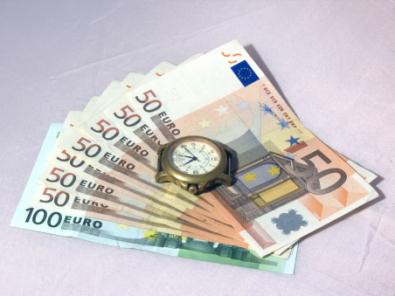 [Speaker Notes: From: Road to Relevance: 5 Strategies for Competitive Associations, by Harrison Coerver and Mary Byers, CAE Published by ASAE (2013)]
How do members access value?
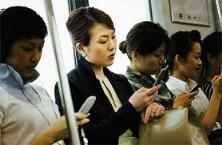 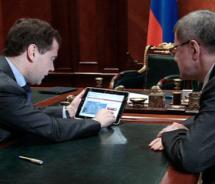 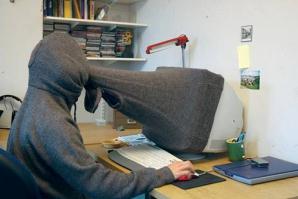 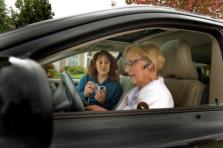 Challenges to Engagement Today
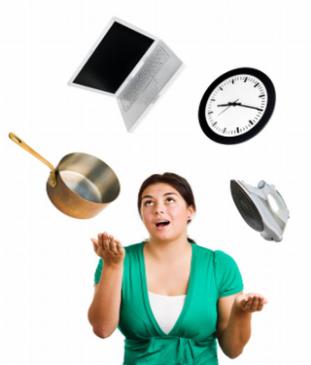 Members having time to participate
Getting to know members at a deeper level
Getting their Attention:  Communicating in an appropriate way - on their terms
Keeping member’s interest through continuous engagement
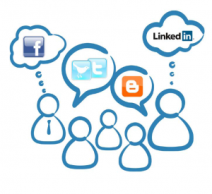 Your Organization's Many Resources
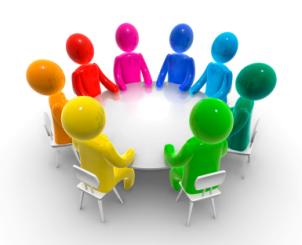 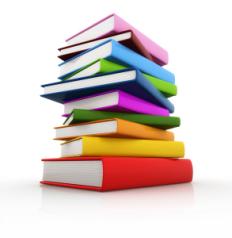 Discussions
Books
Meetings
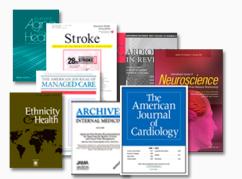 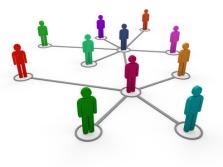 Journals
People
[Speaker Notes: Traditionally, associations have created value through their resources.  We now have to consider non-traditional resources as value! Use the Jeff Cufade story as an example.]
Your Organization's Many Resources
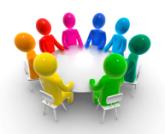 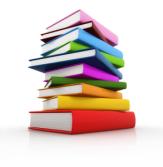 So the question is....
...How do we connect our members to all of the organization's resources?
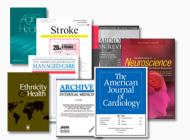 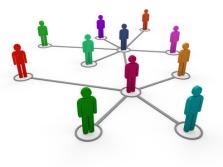 in a way that creates value for them?
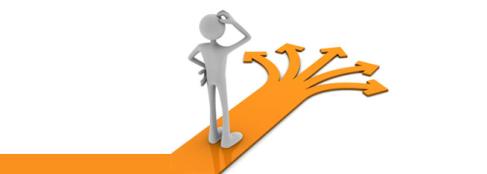 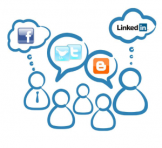 [Speaker Notes: This isn't just a website problem! Your organization has many resources that can't be rendered via the website.

This is a much bigger problem than that.]
So where do we start?
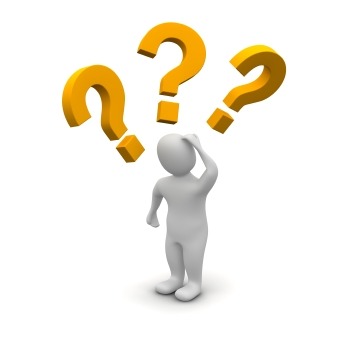 We need a common language!
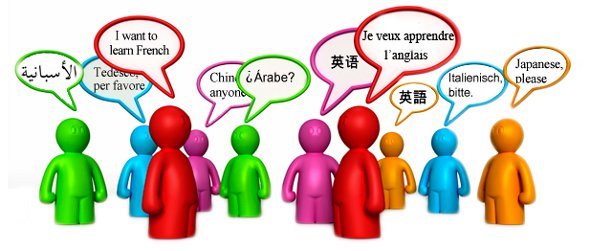 One that both we and our members can use...
We need a common language!
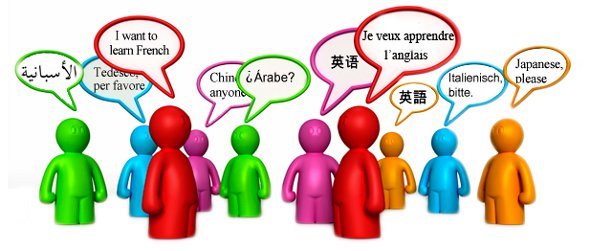 .... a language that can be used for classifying our resources, and to describe our members needs and interests!
We need a Taxonomy!
What is a Taxonomy?
Let's Keep it Simple
A hierarchical classification or categorization system…in reference to any means of organizing content.
[Speaker Notes: This taxonomy has to be ubiquitous in your organization. In every system you use, content or otherwise, it has to be there.]
The ASAE taxonomy has 7 branches (or facets)
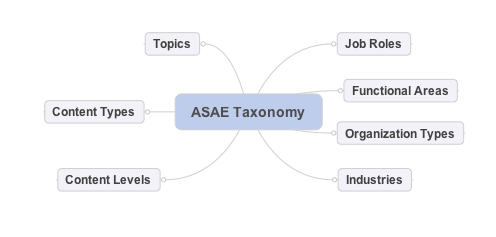 Let's go see!
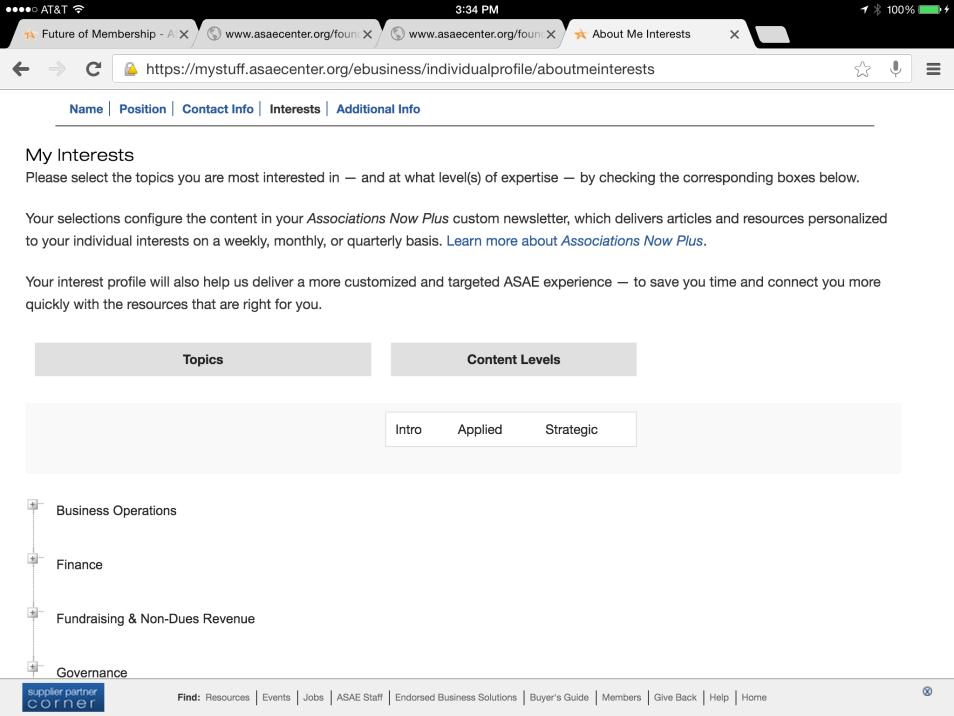 Let's go see!
23
[Speaker Notes: What if we also had a way for member to tell us what they are working on right now! Not interests, but need!!!! Using the same taxonomy!!!!]
Don't Guess...KNOW!
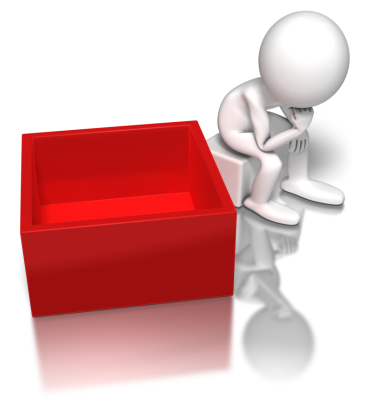 How the Taxonomy is Used
Connecting Members to Content
Rethink Content Strategy
You must have a taxonomy! It is the common language that's used to categorize your resources and by which your members indicate their interests/needs. The taxonomy must be present in every digital system you have. Period!
How the Taxonomy is Used
Refining search results on websites
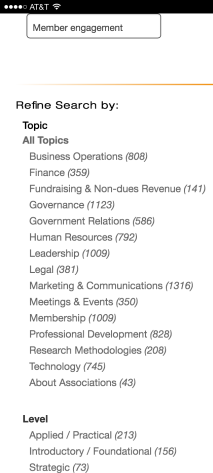 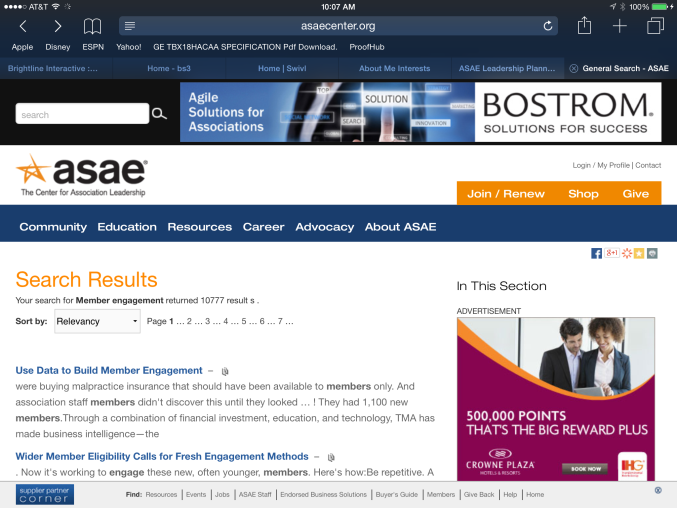 Or even better, don't make them work so hard...how about just sending them what they say they are interested in!
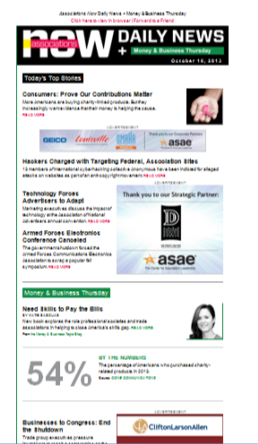 How the Taxonomy is Used
General Content
Personalized Content
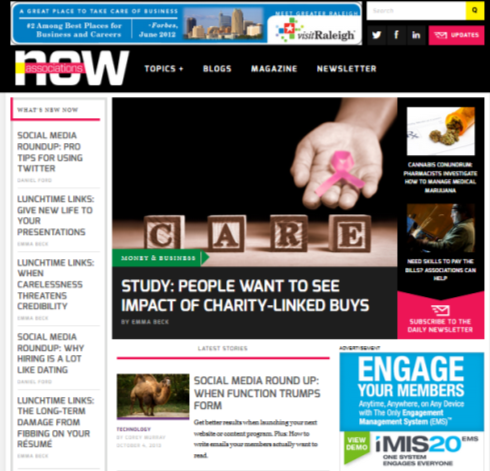 [Speaker Notes: Talk about the member who called and realized that e taxonomy allowed them to control their own content experience.]
Rethink Content Strategy
You must have a taxonomy! It is the common language that's used to categorize your resources and by which your members indicate their interests/needs. The taxonomy must be present in every digital system you have. Period!

In the future, most organizations will have multiple websites or other types of content repositories. Most likely they will have multiple content management systems. You've got to find a way to mitigate content silos!
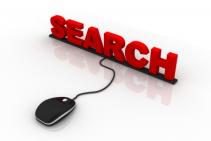 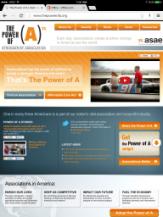 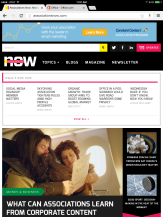 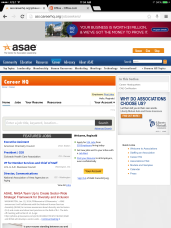 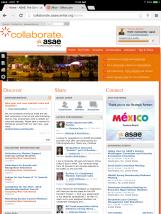 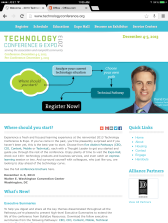 While we're at it, rethink our search experience
"Middleware"
Solution?
Create a process that indexes content from all sites.
Content from anywhere becomes available everywhere!
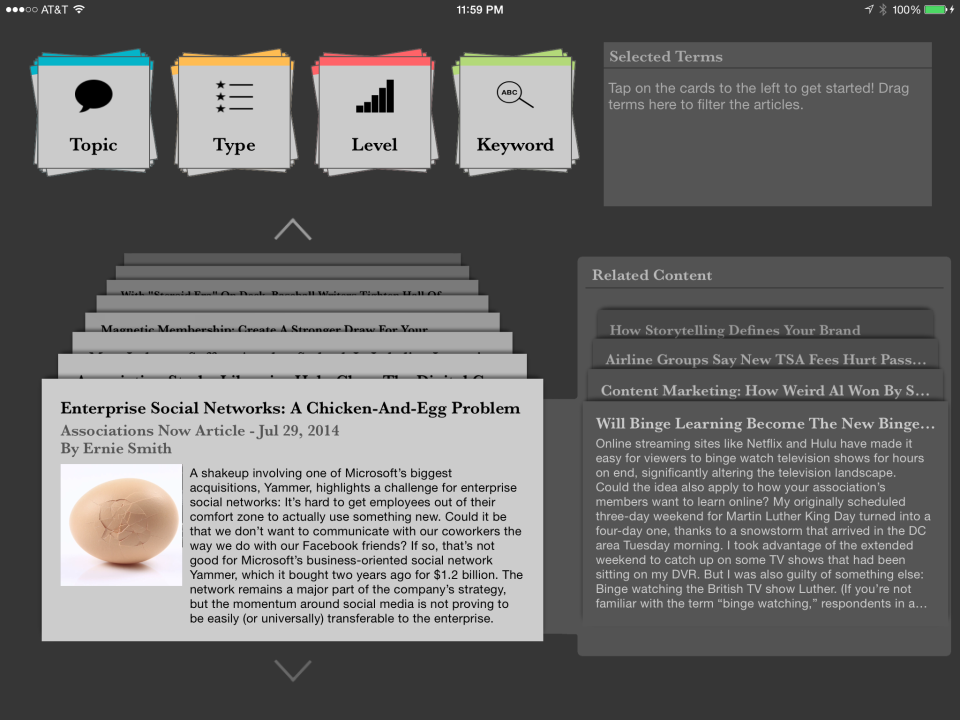 Let's go see!
Rethink Content Strategy
You must have a taxonomy! It is the common language that's used to categorize your resources and by which your members indicate their interests/needs. The taxonomy must be present in every digital system you have. Period!

In the future, most organizations will have multiple websites or other types of content repositories. Most likely they will have multiple content management systems. You've got to find a way to mitigate content silos!

It's not about search and find anymore, it's more about know and deliver.
How the Taxonomy is Used
Don't just tag traditional content, tag everything!
Consider Connected Content
Connected Content
What if I land here and it’s too complicated?
What if its WAYYYY too complicated?
What’s it about?
Who wrote it?
When was it written?
What’s the source?
What if I land here and and I need deeper information?
Step 1. ________________________
Write a marketing plan
Consider Connected Content
Content organized by most common projects
Step 2. ________________________
Step 3. ________________________
“How do I” linked content?
Unorganized Content
Step 4. ________________________
[Speaker Notes: This is a level deeper than most of use think about our content and/or our members needs. Curation of this content makes it easier for your members to "solve their problems"]
Content Curators:  
Be Their Trusted Source of Content
Build Their Trust
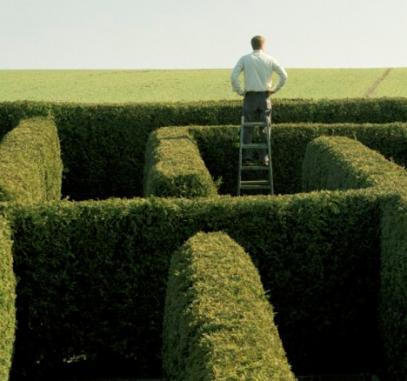 Be a curator of content

Help them through the Clutter

Give them the vetted solutions – and best practices
[Speaker Notes: ASAE example of our Resource Center where we used to send out several pages of resources
What they want it the best solution; the vetted solution
They want us to go through the clutter and provide the best information or tool for their problem
That can sometimes be a real]
Engagement
Connecting Members to Members
Consider a Private Social Network
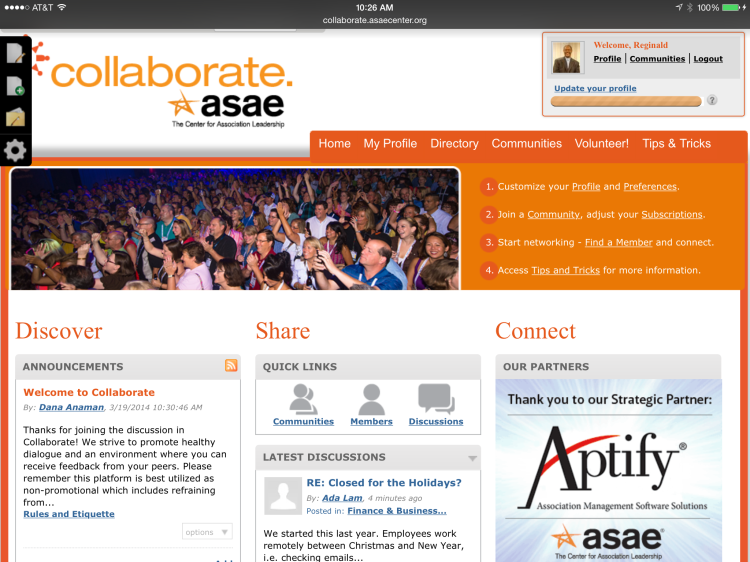 Let's go see!
[Speaker Notes: Talk about CEO engagement
Talk about the town hall concept
Talk about work place for formal groups
Talk about self starting and ending groups]
Develop a Mobile Mindset!
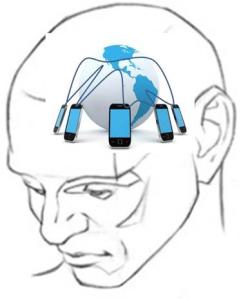 Think Mobile First!!
Mobile First = User Needs First!
It’s, ultimately, a re-imagining of how our content fits our users needs. Just think about what Mobile First really implies. “What tasks make sense to the user?” “What does the user want?” “What is going to be most relatable to the user?” All of these things are focused on the personal nature of the experience.
Jason Grigsby, Vice President, Mobile and Web Strategist
Cloud Four, Inc.
The Mobile Mindset
Mobile USAGE is Different!
Think
Presence at the Point of Need!
Extraneous
The Mobile Mindset
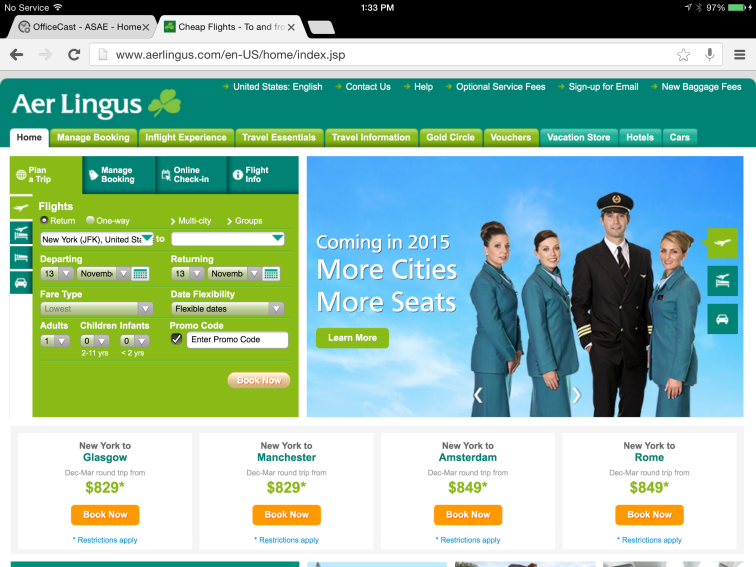 The Mobile Mindset
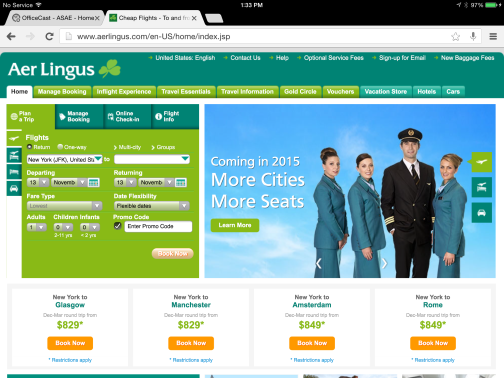 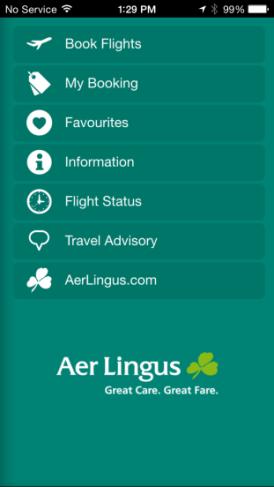 When designing for mobile, consider the “mobile context”.  Where will the user most likely be, what might they be doing, how long will they most likely have, etc.
Engagement
Connecting Members to Events
Connecting Members to Events
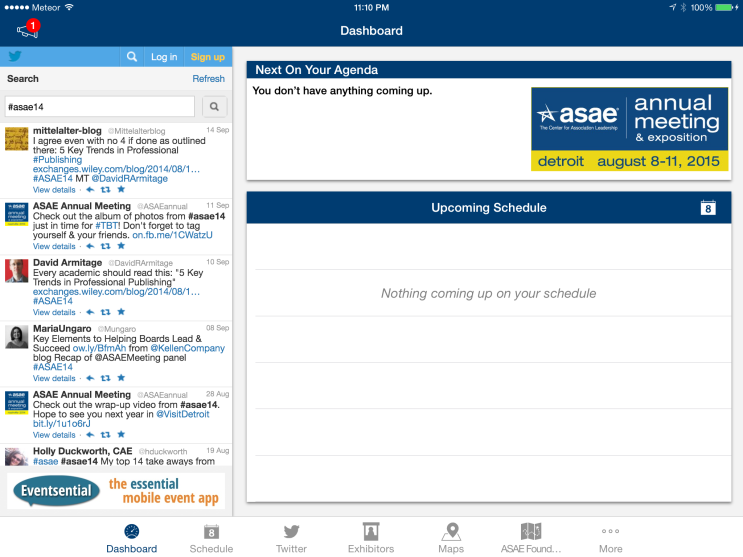 Let's go see!
closing thoughts
Engagement is when members invest time and/or money with the association in exchange for value

Membership in Context:  Providing Value to Members Where They Are

We must create environments where members can manage their acquisition of value, on their terms

Increasingly, member access to value is digital and mobile, technology has a huge role to play. Digitize everything and think mobile first!
think digital ecosystem
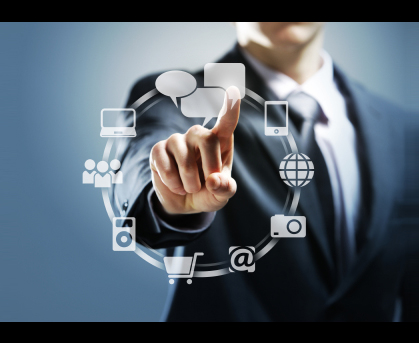